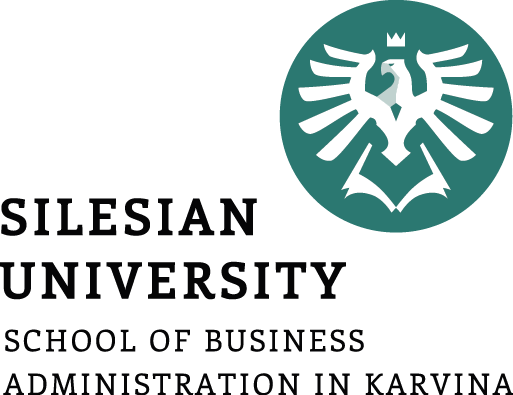 Financial analysis and Economic Value Added
Ing. Žaneta Rylková, Ph.D.
Business Economics
Outline of the lecture
Financial Analysis
Explaining purpose and type
Distinguishing indicators of performance
Calculating ratios
Interpreting the scores
Economic Value Added
Calculating the indicator
2
Finantial analysis
Vertical analysis – this method compares several items to one certain item in the same accounting period, for example, operating expenses versus sales or cash versus total assets.
Horizontal analysis – the method compares the absolute dollar amounts of, or percentage difference in, certain specific items of financial statement over a period of time so as to determine the trend in spending.
Ratio analysis – normal ratios are mathematical relationships between one quantity and another. Financial ratios are financial analysis comparisons in which certain financial statement items are divided by one another to reveal their logical inter-relationships.
3
Finantial analysis
Two groups of financial analysis users are:
Internal users such as company managers and staff whose personal fortunes are closely tied with the company´s present and future well-being. In many cases, they are also the company stockholders.
External users, primarily investors and creditors, but also suppliers and customers, who all hope for various revenues and simultaneously face certain risks.
4
Finantial analysis
Standard of judgement: the main advantage of a solid analysis is its value for well-based forecasting and for the identification of deficiencies which are to be corrected. The usual standards by which financial performances are judged are:
Rule-of-thumb measures: most of the „golden rules“ in this category are closely related to ratios. What they all have in common, however, is that these rules have no universal application and other relevant details also have to be carefully examined.
Past performance: records of past achievements have good information value, particularly if they cover a longer period of time, but it is also true that a successful performance in the past is no guarantee of future success if conditions change.
Industry norms tell us about the performances of other companies working in the same industry and, particularly, their average performance may serve as a good basis for comparisons.
5
Finantial analysis
Financial standing – the financial position of a firm in business.
Industry norms – a level of achievement prevailing in an industry.
Rule-of-thumb – any practical method that can be relied on for an acceptable result.
6
Calculating ratios
Most ratios are calculated from information provided by the company´s financial statements, they are used to analyze the company´s finances and are categorized according to the various financial aspects of a company´s operations. The average figures, whenever available, should be given preference as they are not so much influenced by seasonal factors.
7
Calculating ratios
While ratios generally have no maning by themselves, they are important in allowing comparisons with other subjects, industries and time periods against which they are benchmarked in areas such as liquidity or profitability, etc.
Benchmark – a standard against which something can be measured or assessed. To measure against a standard (e.g. An industry norm).
Finances – the money at the disposal of a person or organization.
8
Financial ratios
Liquidity
Debt
Profitability
Efficiency
Market
9
Financial ratios
Liquidity ratios demonstrate a company´s ability to pay its current obligations. In other words, they relate to the availability of cash and other assets to cover accounts payable, short-term debt, and other liabilities.
Current ratio = current assets – current liabilities
Acid test ratio = current assets – inventory/current liabilities

„current“ is usually defined as within one year. The ratio should be at least 2:1. a lower current ratio means that the company may not be able to pay its bills on time, while a higher ratio means that the company has money in cash or safe investments that could be put to better use in the business.
10
Financial ratios
Debt (also called leverage) ratios look at the extent that a company has depended upon borrowing to finance its operations. Most leverage ratios compare assets or net worth with liabilities. A high leverage ratio may increase a company´s exposure to risk and business downturns, but along with this higer risk also comes the potential for higher return.
11
Financial ratios
Debt-to-equity ratio = total debt/total owners´equity
In general, debt should be between 50 and 80 percent of equity.
Debt-to-assets ratio = total debt/total assets
This ratio measures the portion of a company´s capital that is provided by borrowing. A debt ratio greater than 1.0 means the company has negative net worth, and is technically bankrupt.
Interest coverage ratio = EBIT/annual interest costs
The ratio indicates how comfortably the company can handle its interest payments. In general, a higher interest coverage ratio means that the firm is able to take on additional debt.
Leverage ratios show the extent of external financing and are based on total debt, i.e. short-term debt (loans and due payments) plus long-term debt (bonds and leases).
12
Financial ratios
Profitability (also called return on investment) ratios provide information about the management´s performance in using the firm´s resources (assets) and control of its expenses to generate an acceptable rate of return.
Gross profitability (profit margin) = gross profit/sales *100
The ratio measures the margin on sales the company is achieving. Strong gross profitability combined with weak net profitability may indicate a problem with indirect operating expenses or non-operating items, such as interest expense.
Net profitability (profit margin) = profit after taxes/sales * 100
The ratio measures the overlall profitability of the company and shows the effectiveness of management.
Return on assets (ROA) = profit after taxes/total assets
The ratio indicates how effectively the company is deploying its assets.
13
Financial ratios
Return on investment (ROI) = profit after taxes/equity
The indicator shows how wll the company is utilizing its equity investment. Depending on circumstances, the equity can be the owners´equity or the shareholders´equity. Companies usually need at least 10-14 percent ROI in order to fund future growth.
Earnings per common share (EPS) = (profit after taxes – preferred dividend)/Value of common shares outstanding
The ration gives the company´s profitson a per share basis. It can be helpful in further comparison to the market price or the stock.
14
Financial ratios
Efficiency (also called asset turnover) ratios can show how quickly the company is collecting money for its credit sales or how many times inventory turns over in a given period. This information can help management decide whether the company´s credit terms are appropriate and whether its purchasing efforts are handled in an efficinet manner.
15
Financial ratios
Inventory turnover = costs of goods sold/average inventory
The ratio shows efficiently the company is managing its production, warehousing, and product distribution, considering its volume of sales. A regular ratio should be over six or seven time per year. Extremely high inventory turnover may indicate a narrow selection and possibly lost sales. A low inventory turnover rate, on the other hand, means that the company is paying to keep a large inventory, and may be overstocking or carrying obsolete items.
Inventory to assets ratio = inventory/total assets
The indicator shows the portion of assets tied up in inventory. Generally, a lower ratio is considered better.
16
Financial ratios
Inventory holding period = 365/annual inventory turnover
It calculates the number of days, on average, that elapse between finished goods production and sale of product.
Accounts receivable turnover = net(credit) sales/average accounts receivable
The ratio gives a measure of how quickly credit sales are turned into cash.
Collection period = 365/accounts receivable turnover
This ratio measures the average number of days the company´s receivable are outstanding, between the date of credit sale and collection of cash.
17
Financial ratios
Market (also called value) ratio relate the stock price as the observable market value to book values obtained from the firm´s financial statements. They intend to show the value of the company´s stock. Their basic component is the Current Market Price per Share.
18
Financial ratios
Price-to-earnings (P/E) ratio = current market price per share/after-tax earnings per share (EPS)
Earnings per share are calculated by dividing net income by the number of shares outstanding. The ratio indicates how much inventors are willing to pay per dollar of current earnings. Companies with high P/E ratios (over 17) are more likely to be considered „risky“ investments than those with low P/E ratios, since a high P/E ratio signifies high expectations. EPS is usually from the last four quarters (trailing P/E), but sometimes it can be taken from the estimates of earnings expected in the next foru quarters (projected or forward P/E). Try to find out the P/E values of some popular stocks.
19
Financial ratios
Market-to-book ratio = current market price per share/book value per share
Book value per share is calculated by dividing total owners´equity by the number of shares outsanding. The ratio indicates management´s success in creating value for stockholders.
Dividend yield = annual dividends per share/current market price share
20
Economic Value Added
Is based on the concept of economic profit.
This indicator aims to motivate managers to focus on value growth for shareholders.
Measures how a company contributed with its activities to an increase or decrease of value for its owners in a given period.
Calculation is based on the available data and cost of capital determination.
Two basic calculation versions are: EVA based on income and on the basis of narrow value range.
21
Economic Value Added
EVA = EBIT * (1 – t) – C * WACC
WACC = kd * (1-t) * D/C + ke * E/C

WACC – weighted average cost of capital,
EBIT – earnings before interest and (income) taxes
t- margine rate of tax applicable
C – capital
kd – pre-tax cost of debt
ke- cost of equity capital
E – equity capital
D – debt capital
22
Economic Value Added
Economic Value Added
EVA-Equity calculation
23
Economic Value Added
24
Economic Value Added
EVA = EBIT . (1- t) – C .WACC
EVA = NOPAT – C . WACC(kO)
Where: 	EBIT	earings before interest and tax (operational profit) 
	t	tax rate (year 2019: 19 %, 0,19)
	C	invested capital
	NOPAT	net operational profit after taxation
	WACC	weighted cost of capital
25
Comparison EVA vs. Economic Result
EVA = EBIT(1 – t) – cost of debt capital – cost of equity capital

ER	= EBIT(1 – t) – cost of debt capital

ER converted into common reporting:
ER 	= (EBIT – interest)(1 – t)
26
Czech Companies
Czech companies use the following financial indicators:
EBIT (87 %)
Net income (89 %)
ROA (53 %)
ROE (57 %)
EVA (36 %)
27